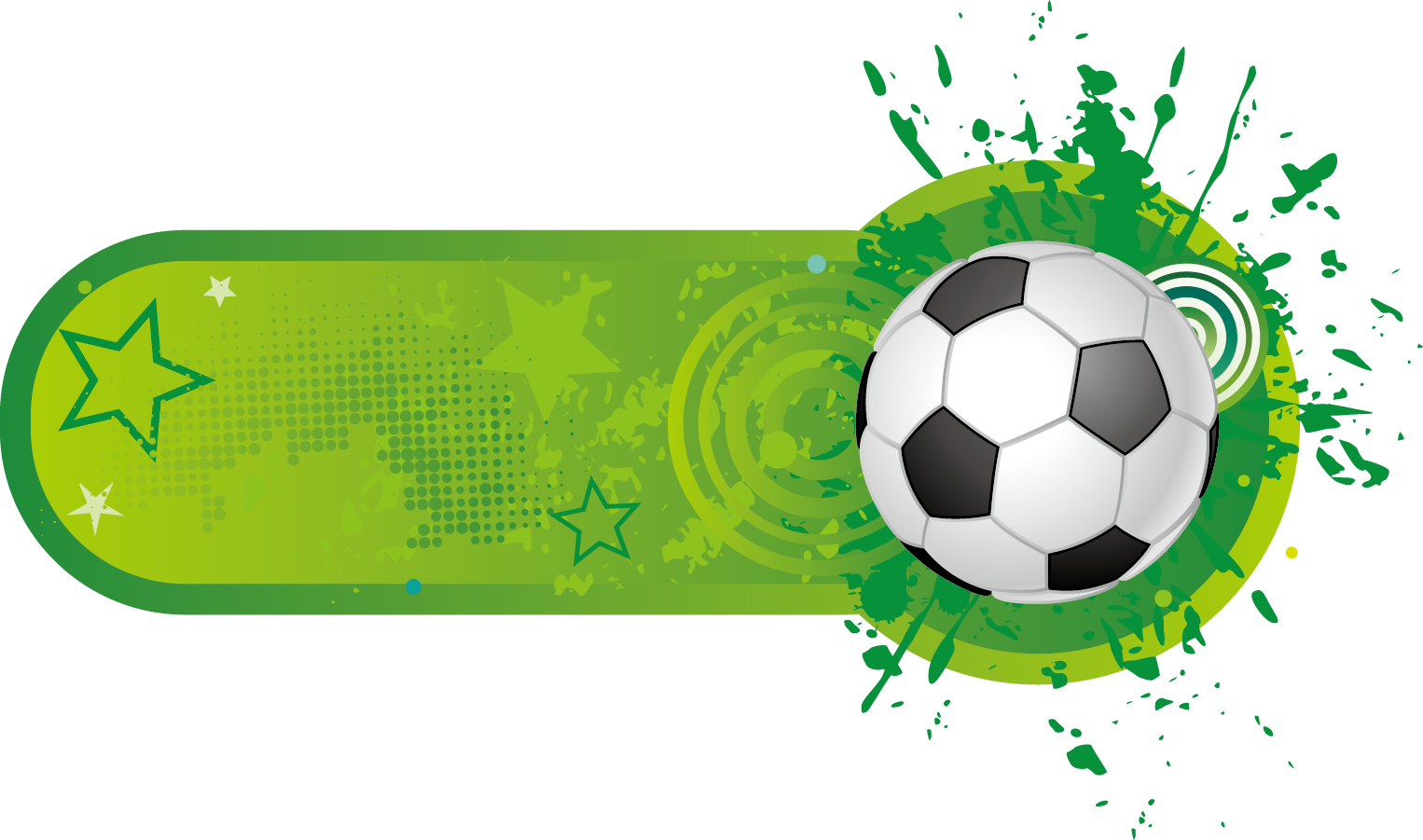 Муниципальное казенное дошкольное образовательное учреждение центр развития ребенка – детский сад «Солнышко»
Секрет футбольного мяча
Автор: Лопаткин Илья 
Руководитель проекта: Верстакова Елена Геннадьевна, воспитатель
Слободской, 2021
Цели и задачи проекта
Цель: узнать, почему футбольный мяч делают именно из шести- и пятиугольников черного и белого цвета.
Задачи: 
	Узнать, как появился футбольный мяч.
	Провести опрос и проанализировать 	полученные данные.
	Узнать секрет футбольного мяча
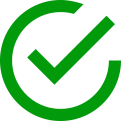 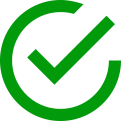 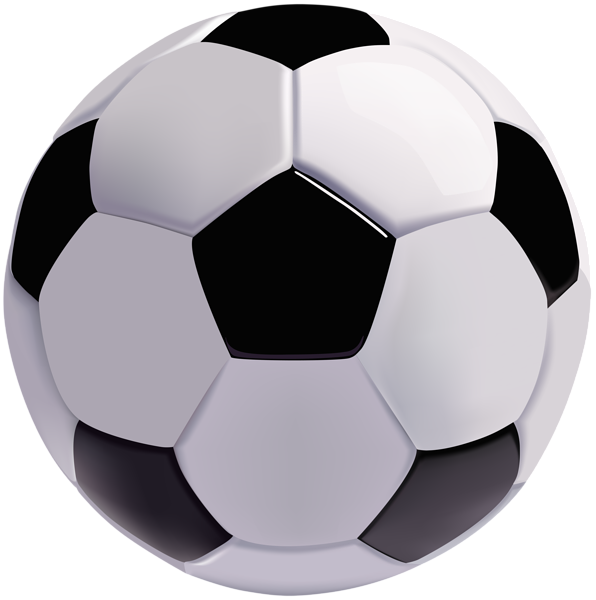 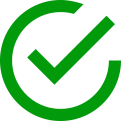 Гипотеза
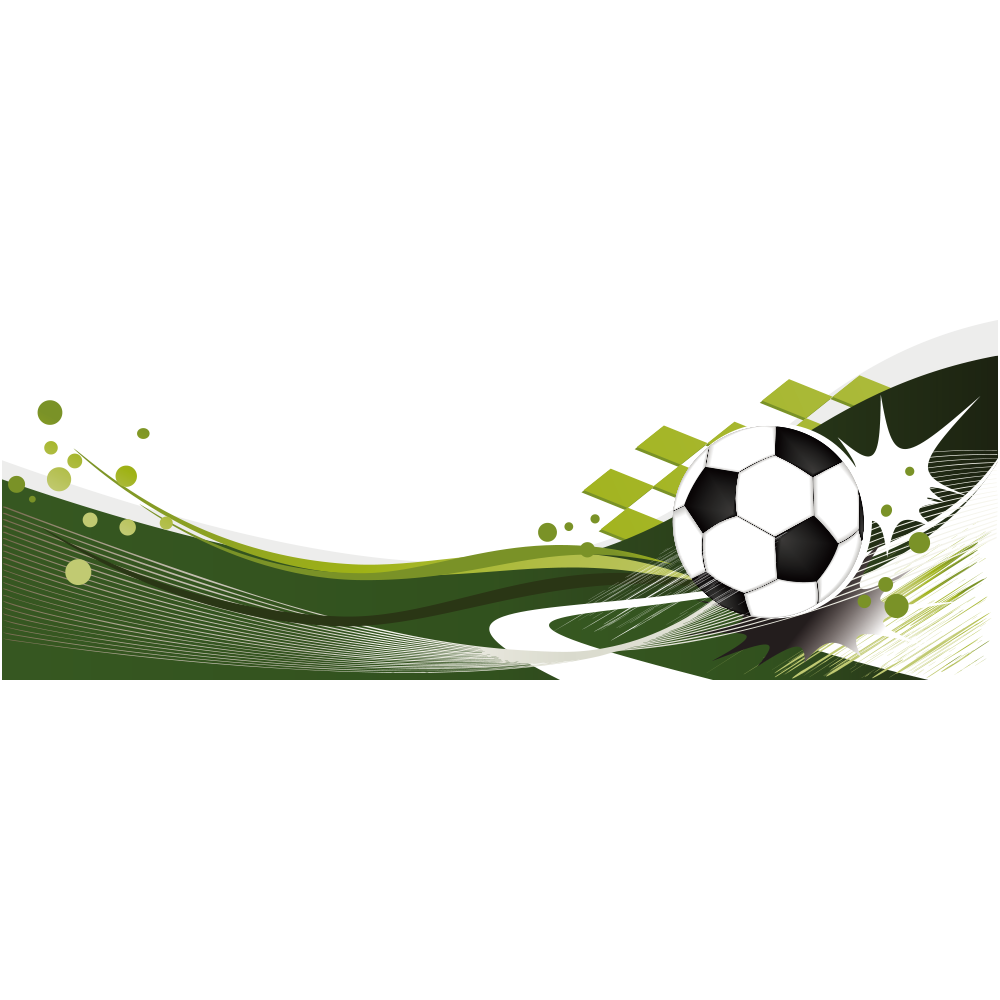 Я предполагаю, что цвет и фигуры, из которых сделан футбольный мяч, играют важную роль.
Результаты опроса
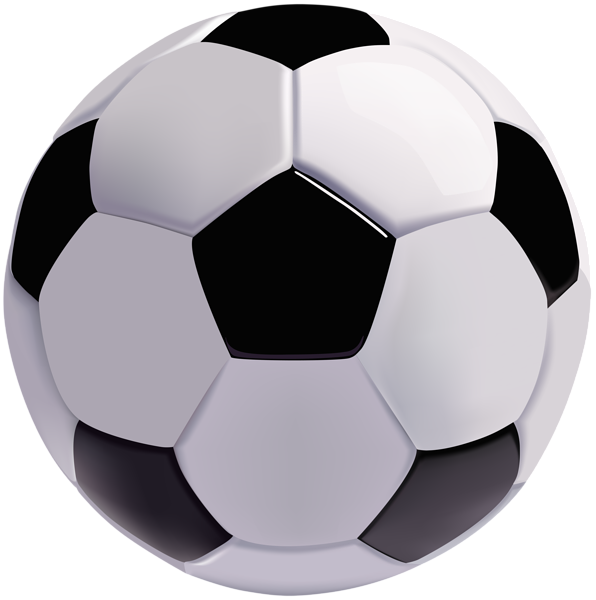 История футбольного мяча
Раньше мячи делали из кожаных мешочков, набивали их шерстью животных, перьями птиц, песком, камнями.
Такие мячи были не прочными, тяжелыми, неудобными, не могли отскакивать от земли.
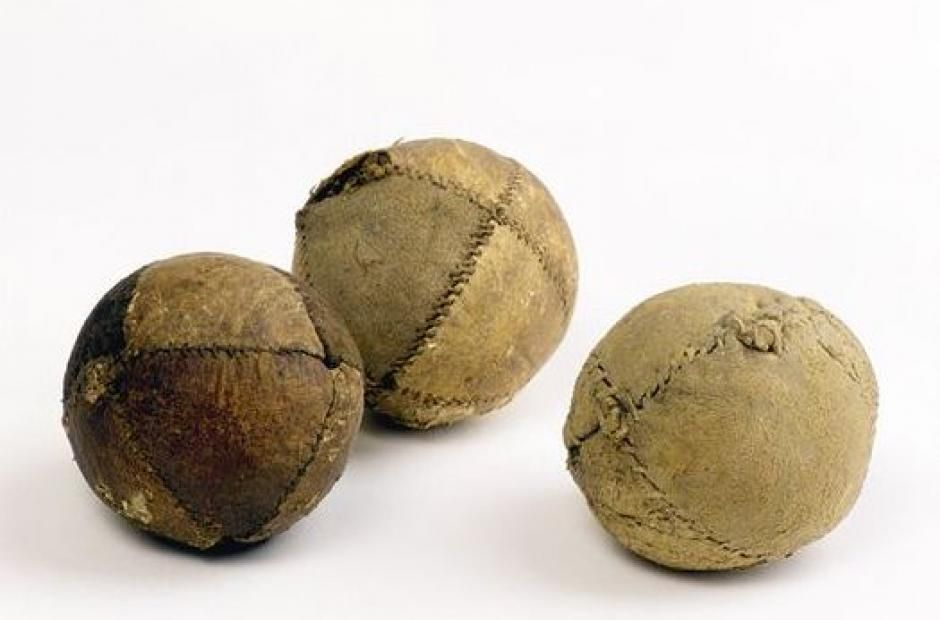 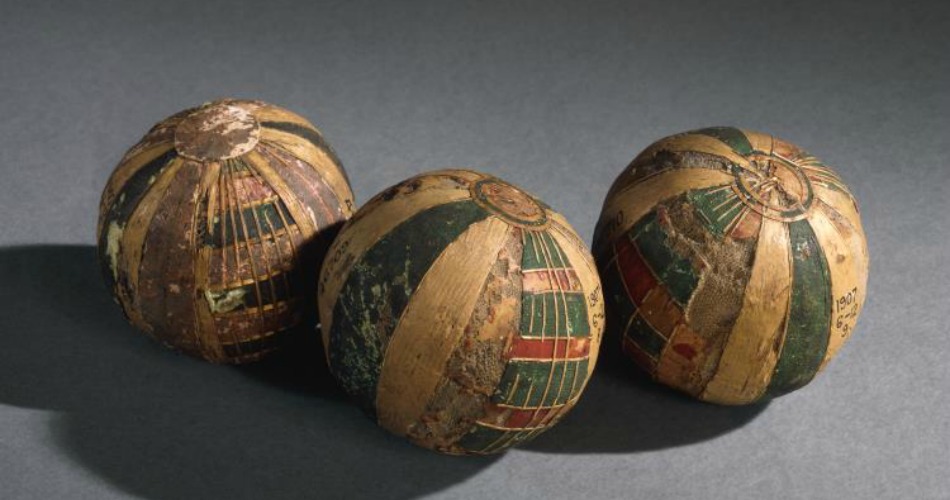 Самый древний футбольный мяч
Этому мячу более 450 лет.
Хранится он в Шотландии в замке Стирлинга.
Камера мяча сделана из свиного пузыря.
Сверху мяч обтянут оленьей кожей
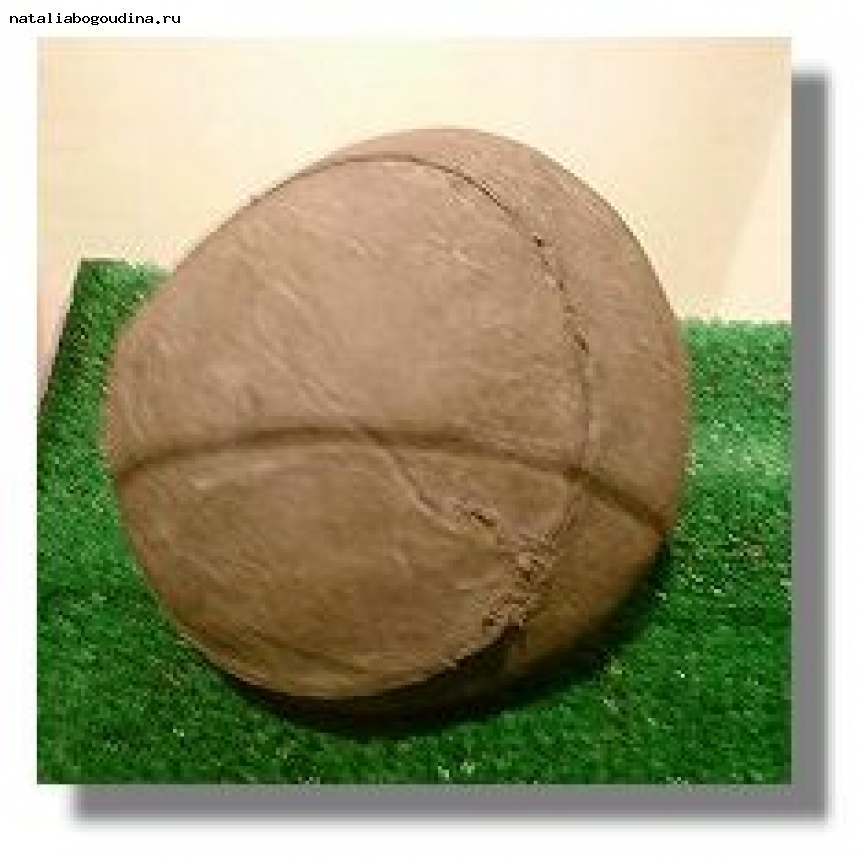 История футбольного мяча
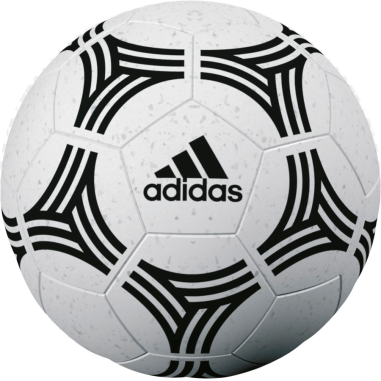 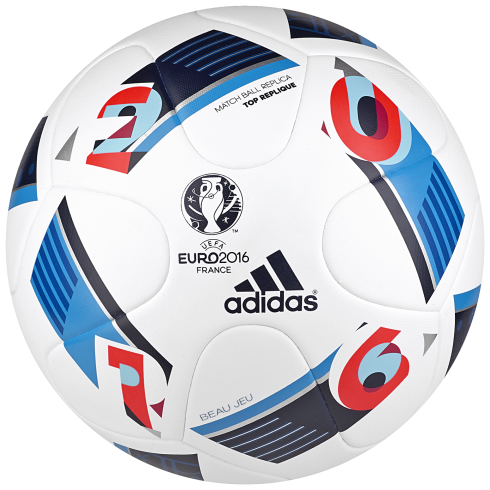 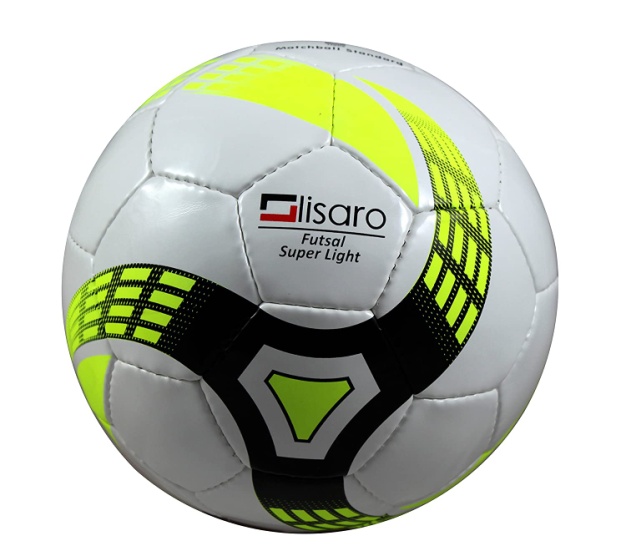 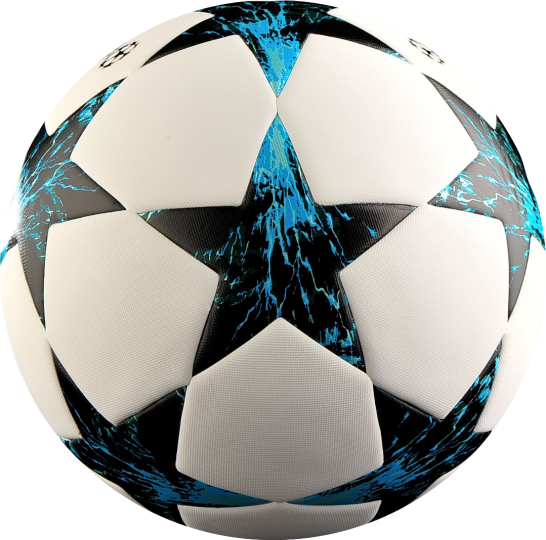 Современный футбольный мяч
Состоит из 20 белых шестиугольников и 12 черных пятиугольников.
Мяч такого цвета было лучше видно болельщикам по нецветному телевизору
Мяч, сшитый из таких деталей, имеет самую круглую форму.
По движению черных пятиугольников при полете мяча можно определить направление его вращения, предугадать, в какую сторону полетит мяч.
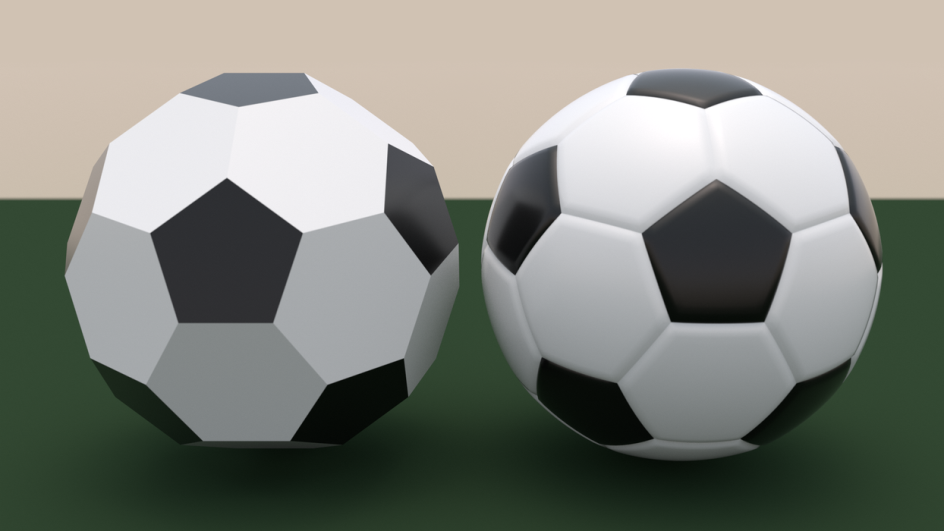 Размеры футбольных мячей
Окружность до 43 см, используется для рекламных целей.
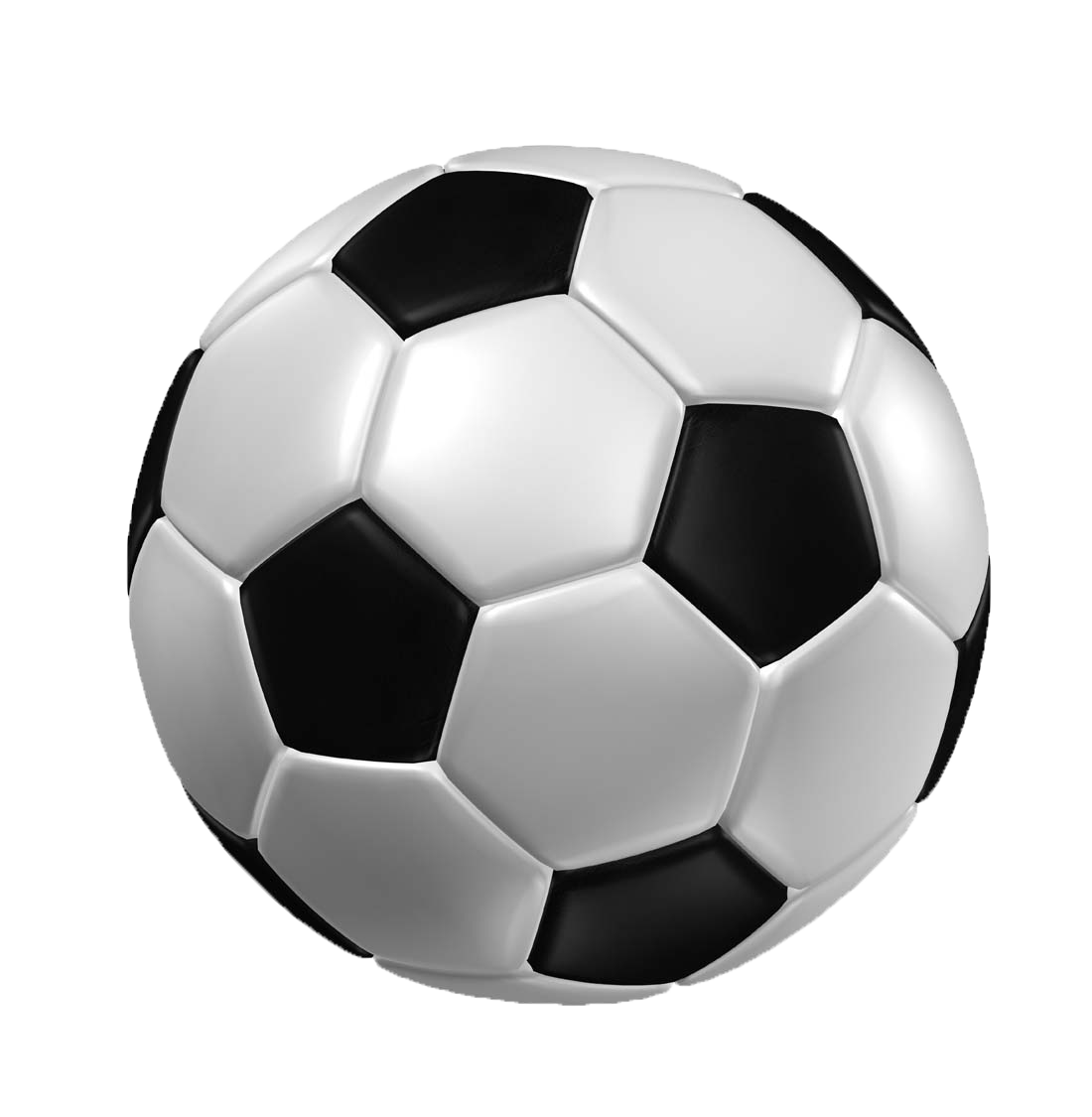 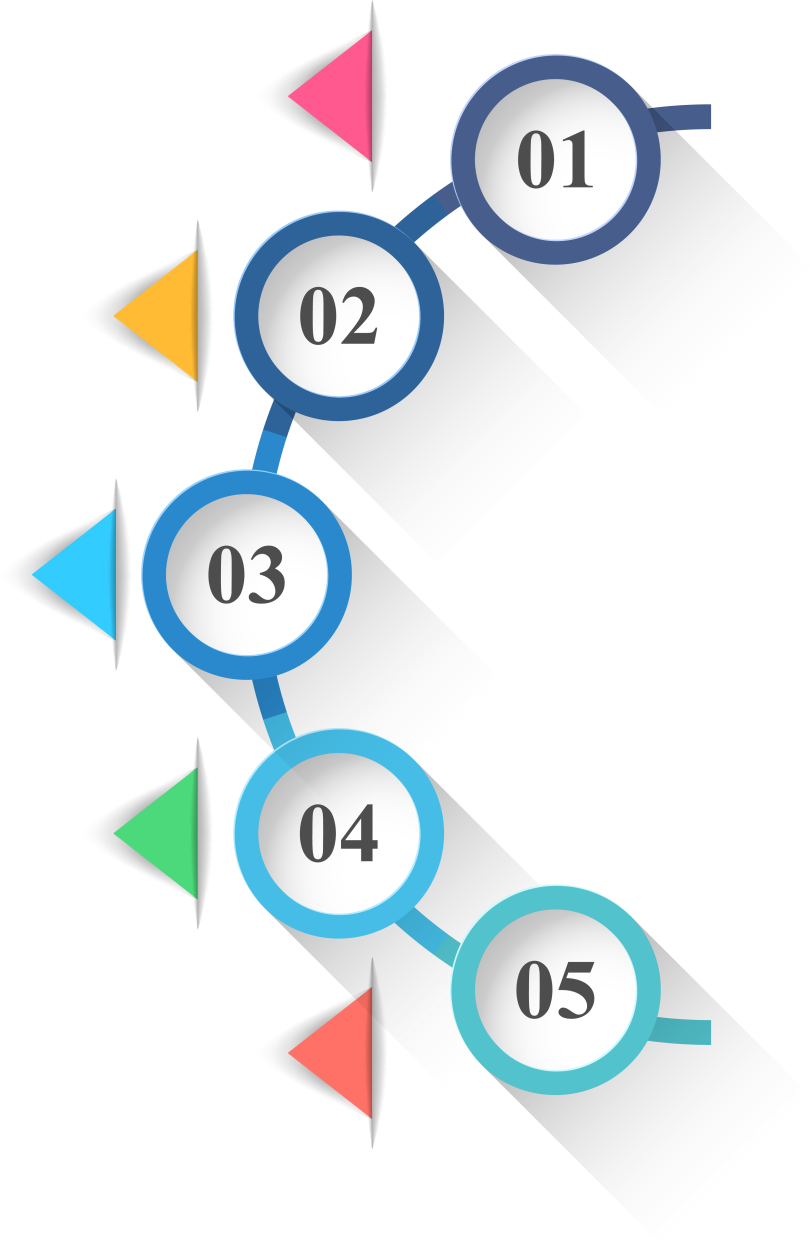 Окружность до 56 см, масса до 284 г., применяется для обучения детей до 4 лет
Окружность до 61 см, масса до 340 г., применяется для обучения детей до 8 лет
Окружность до 66 см, масса до 425 г., применяется для обучения детей до 12 лет, для игры в мини-футбол
Окружность 68-70 см, масса до 450 г., используется во всех официальных соревнованиях
Виды футбольных мячей
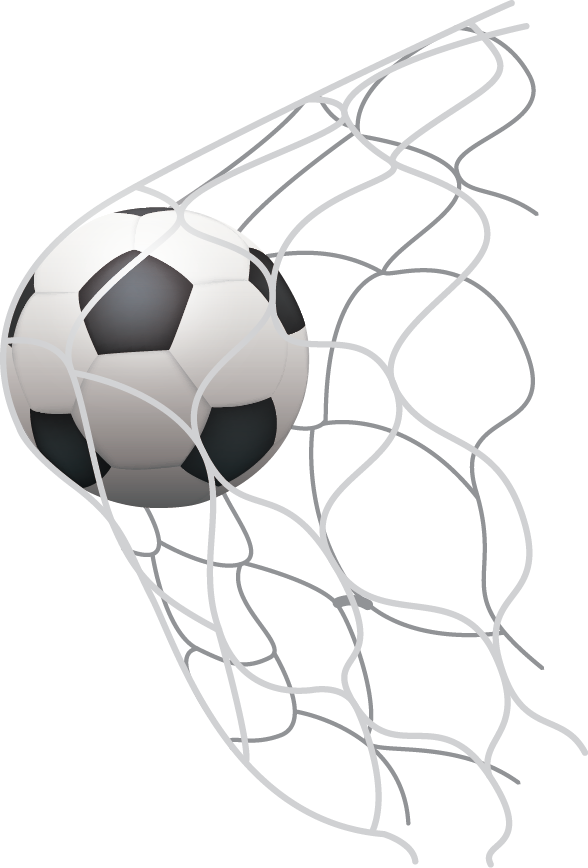 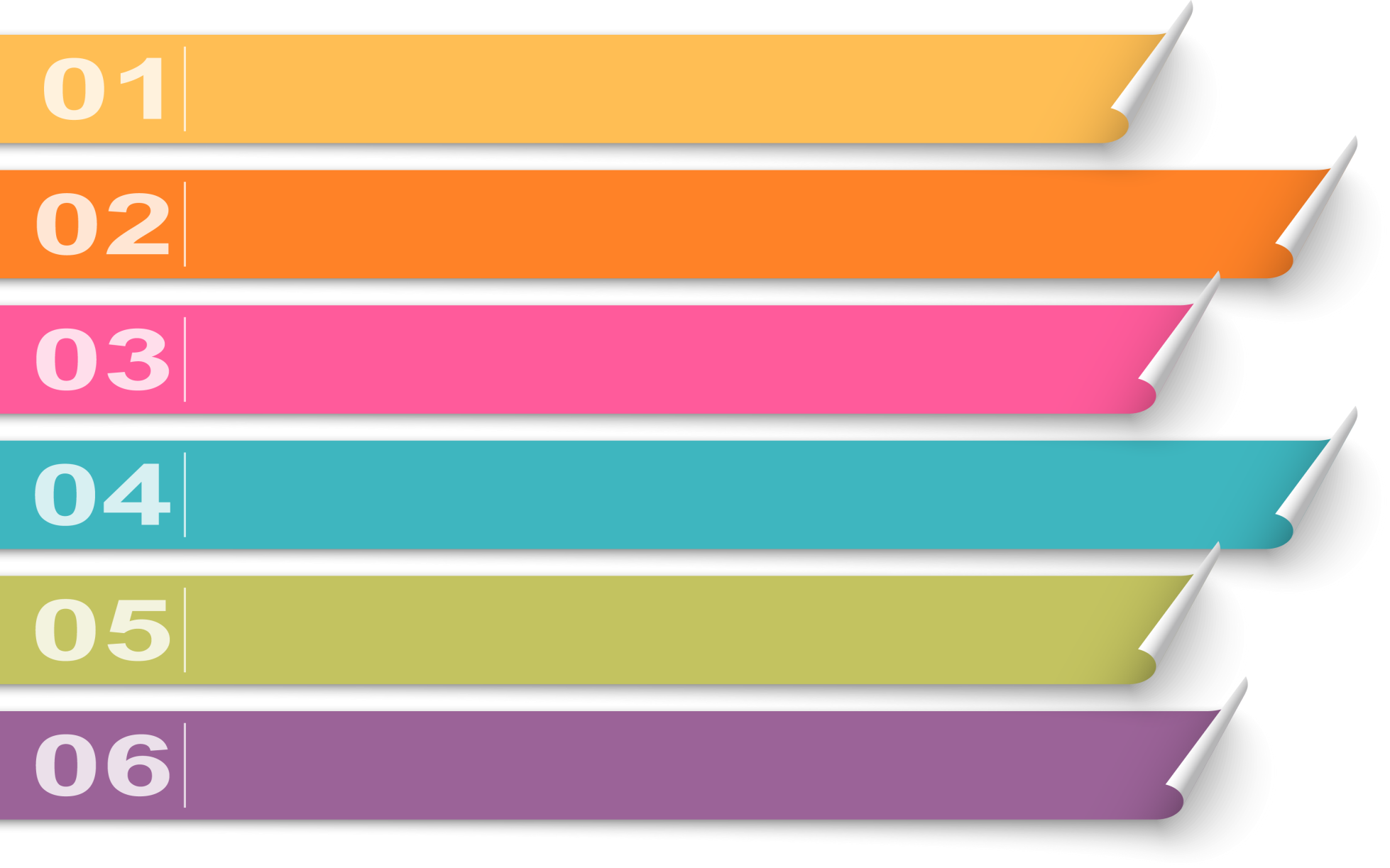 Профессиональные
Мячи для соревнований
Тренировочные мячи
Мячи для мини-футбола
Мячи для закрытых площадок
Мячи для пляжного футбола
Заключение
Теперь я знаю секрет футбольного мяча!!! 
Надеюсь, это поможет мне стать успешным футболистом!!!
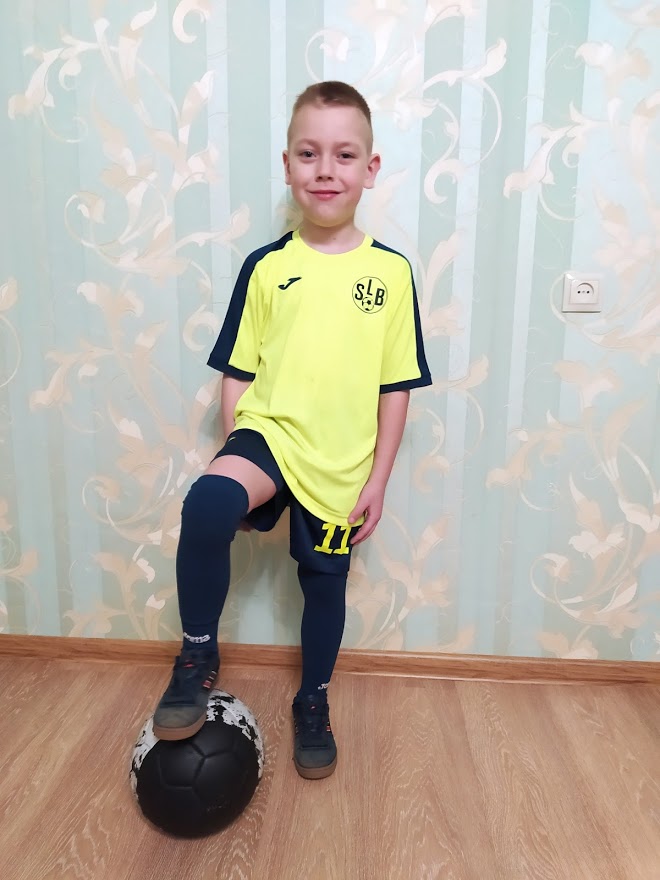 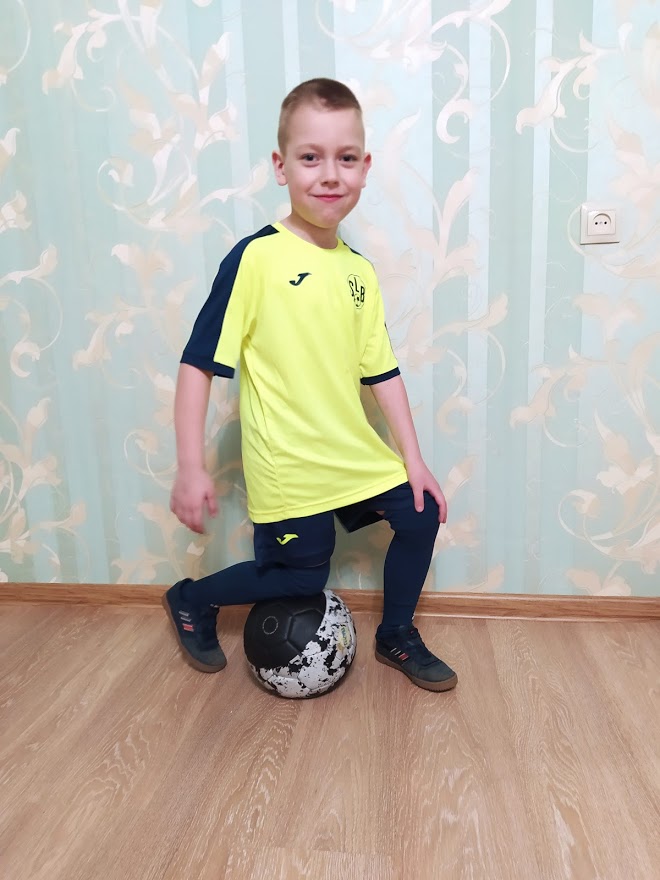 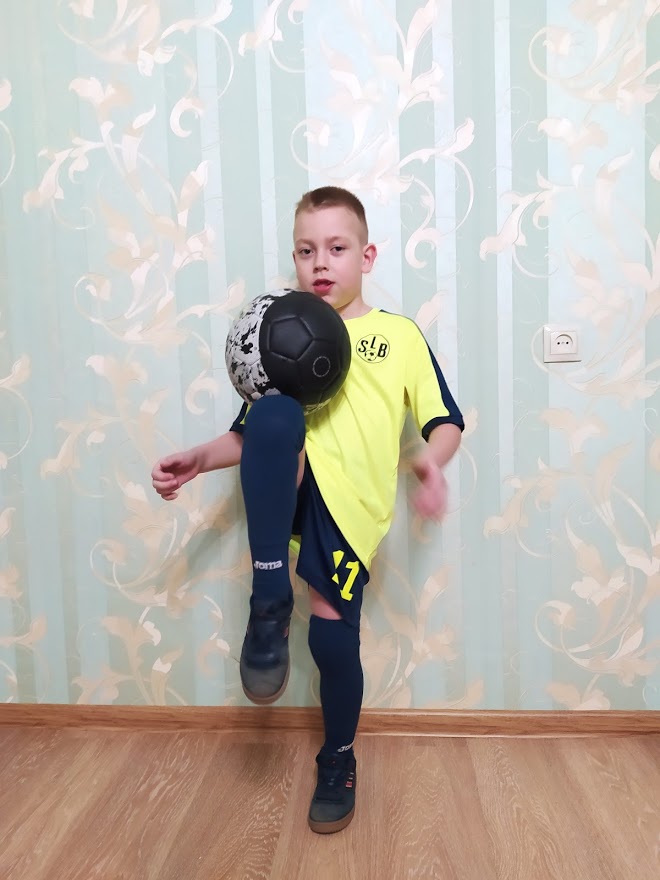